Rekenkamercommissie Gemert-Bakel en Laarbeek

Burgerpeiling 2021 gemeente Laarbeek
 
“Inwoners aan het woord,
de gemeente Laarbeek aan zet”
 


presentatie Frits van Vugt

raadscommissie Algemene Zaken van Laarbeek

22 juli 2021
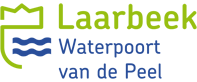 Totstandkoming:

thema Burgerpeiling besproken met regiegroep
raad/college geïnformeerd over thema (29 okt.)
raadsfracties/ college in gelegenheid: extra vragen
PON als onderzoeksbureau geselecteerd
keuzes gemaakt m.b.t. kernen / uitnodigingen
definitieve vragenlijst opgesteld
mei: onderzoek uitgevoerd; aselecte steekproef: 
	4.650 bewoners
2
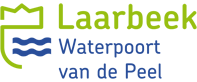 Rekenkamercommissie ~ burgerpeiling 2021 ~22 juli 2021
­­­­­­­­­­­­­­­­­­­­­­­­Welke thema’s?

Standaardvragen:

het woon- en leefklimaat
de relatie tussen de inwoners en de gemeente
de gemeentelijke dienstverlening
zorg en welzijn

Maatwerkvragen:

vraag naar politieke partijen
keuzevraagstukken over hoe met geld omgaan?
gevolgen van coronavirus
3
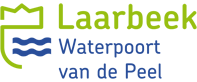 Rekenkamercommissie ~ burgerpeiling 2021 ~22 juli 2021
Deelname – betrouwbaarheid - representativiteit

Totaal: 839 respondenten *)
Beek en Donk: 239 *)
Aarle-Rixtel: 215 *)
Lieshout: 221 *)
Mariahout: 97
niet ingevuld welke dorp: 67
*) betrouwbare uitspraken

Representatief: op gemeenteniveau zijn percentages gewogen op:
leeftijd
kern waar men woont
4
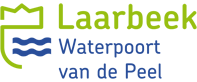 Rekenkamercommissie ~ burgerpeiling 2021 ~22 juli 2021
Bevindingen en duiding cijfers 

opvallendste resultaten
vergelijking scores met andere gemeenten 
vergelijking scores tussen dorpen
er is geen vooraf gestelde objectieve norm over ‘goed’ en ‘fout’
interpretatie is dus een subjectieve aangelegenheid
rekenkamercommissie velt geen oordeel
uitgangspunt: bewoners perceptie /mening/ waardering 
duiding: politieke perceptie / mening
5
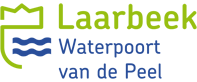 Rekenkamercommissie ~ burgerpeiling 2021 ~22 juli 2021
Daarnaast: kwalitatieve uitspraken 
(suggesties, wensen, kritiek, verklaringen)
6
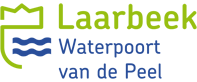 Rekenkamercommissie ~ burgerpeiling 2021 ~22 juli 2021
Thema woon- en leefklimaat

veelal positief over de eigen buurt
grote mate tevredenheid over sociale cohesie
overwegend positief over onderhoud openbare ruimte
wisselende oordelen over betrekken buurt door gemeente
meestal hogere buurtscores dan referentiegemeenten
aanbod voorzieningen: meestal positief, maar ontevredenheid over o.v.
groot verschil in waardering aanbod voorzieningen per kern
7
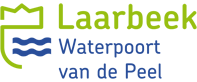 Rekenkamercommissie ~ burgerpeiling 2021 ~22 juli 2021
Thema relatie inwoner – gemeente

wisselend beeld over betrekken inwoners door gemeente bij plannen
idem m.b.t. krijgen voldoende ruimte initiatieven inwoners/organisaties
1/3 inwoners: vertrouwen in manier gemeente wordt bestuurd (18% niet)
meer mensen vinden dat gemeente niet luistert naar inwoners dan wel
gemeente flexibel: ja en nee zijn in balans 
33% ontevreden over politieke partijen, tegenover 20% tevreden (helft neutraal)
8
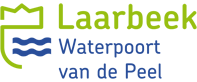 Rekenkamercommissie ~ burgerpeiling 2021 ~22 juli 2021
Thema gemeentelijke dienstverlening

grote tevredenheid bij de meeste aspecten: bij 10 op de 13 vragen is 64% - 78% tevreden
iets minder (maar meesten nog tevreden): inlevingsvermogen/ meedenken
aangenaam verrast door service? Niet zo vaak
bij meeste aspecten iets hogere score dan referentiegemeenten
score communicatie en voorlichting: 6,8
score digitale dienstverlening: 7,2 (elders 6,9)
over all cijfer: 6,8 (elders 6,9)
9
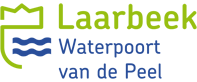 Rekenkamercommissie ~ burgerpeiling 2021 ~22 juli 2021
Thema Zorg en welzijn

2/3 nauwelijks/geen beperkingen maatsch. deelname;  1/4 lichte beperkingen, 5% ernstig
score tevredenheid met zijn/haar leven: 8
voldoende sociale contacten: 77% wel; 8% niet
eenzaam: 15% soms tot vaak
inzet als mantelzorger: 17% intensief; 32% incidenteel
inzet als vrijwilliger: 21% intensief; 25% incidenteel
belemmeringen als mantelzorger: 17% soms; 9% vaak
mate van zelfredzaamheid: relatief hoog
vertrouwen in de toekomst: 80%
10
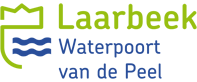 Rekenkamercommissie ~ burgerpeiling 2021 ~22 juli 2021
­Veranderingen door corona

sfeer thuis: weinig veranderingen
financiële situatie: 80% geen verschil (bij iets meer mensen verbeterd dan verslechterd)
daginvulling: 54% niet veranderd; 37% verslechterd
lichamelijke gezondheid: 69% niet veranderd; 23% verslechterd
geestelijke gezondheid: 77% niet veranderd; 18% verslechterd
11
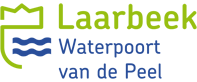 Rekenkamercommissie ~ burgerpeiling 2021 ~22 juli 2021
Keuze tussen gemeenschapsvoorzieningen versus lasten inwoners

lagere lasten (OZB)/minder onderhoud voorzieningen/subsidies verenigingen: 33%
hogere lasten/ meer geld onderhoud voorzieningen/subsidies verenigingen: 7%
geen grote verschuivingen: 60%


Groenonderhoud
hoger kwaliteitsonderhoud groen / geen keuzes kernen/ kost meer geld: 21%
beperkter groenonderhoud / keuzes kernen en buitengebied/ goedkoper: 27%
geen grote verschuivingen: 52%
12
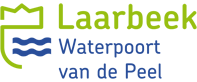 Rekenkamercommissie ~ burgerpeiling 2021 ~22 juli 2021
Advies rekenkamercommissie:

Analyseer en interpreteer de cijfers van de burgerpeiling
gebruik deze analyse om beleid en uitvoering te verbeteren
reflecteer als college en raad op input m.b.t . relatie inwoners – gemeentebestuur
voer burgerpeiling periodiek uit (bv. eens per 2 jaar)
gebruik cijfers als indicatoren voor bereiken doelen (start: programmabegroting 2022)
verrijk bestaande monitors met cijfers burgerpeiling
13
Rekenkamercommissie ~ burgerpeiling 2021 ~22 juli 2021
Vragen?

Volgende onderwerp: schuldhulpverlening

Bedankt – Prettige vakantie
14
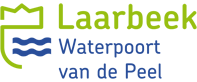 Rekenkamercommissie ~ burgerpeiling 2021 ~22 juli 2021